¿Qué hace la herramienta Patch Manager Plus?
El proceso de gestión de parches de ManageEngine Patch Manager Plus es un agente que se instala en los activos y se relaciona con un servidore central,  ayuda a identificar los sistemas operativos que tienen los equipos, ayuda a descargar los parches, probados y el despliegue automático de parches. Adicional ayuda a generar informe con los parches instalados. 
Los S.O que puede soportar son: 
Windows
Linux
Mac
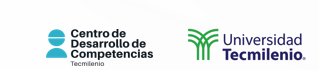 Los pasos que sigue la herramienta son:
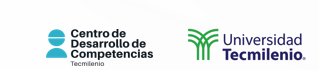 Arquitectura de la herramienta
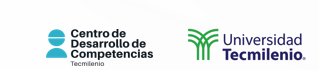 Ejemplo de informe
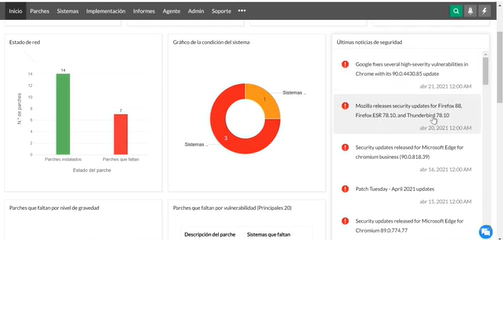 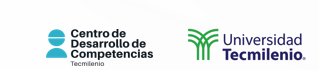 Tipos de despliegue
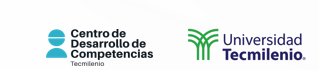 Programación de parches
Por medio de la interfaz se configura los días de la semana que pueden instalar los parches y el horario disponible. 
Se configura cuando se aplica el parche. 
Parametrización del mensaje para avisar que comenzara la ejecución de parches. 
Parametrización para que el usuario pueda omitirlo.
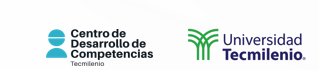 Programación de prueba y aprobación
Se implementa los parches en un grupo de equipos y después de un tiempo de prueba si es correcto se despliega un proceso automático.
Crear grupos estática o dinámica. 
 Definir las configuraciones para el despliegue de los equipos pendientes.
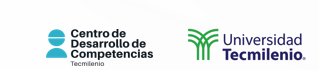